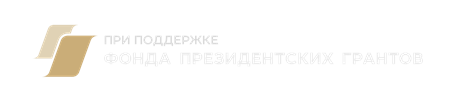 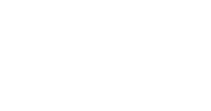 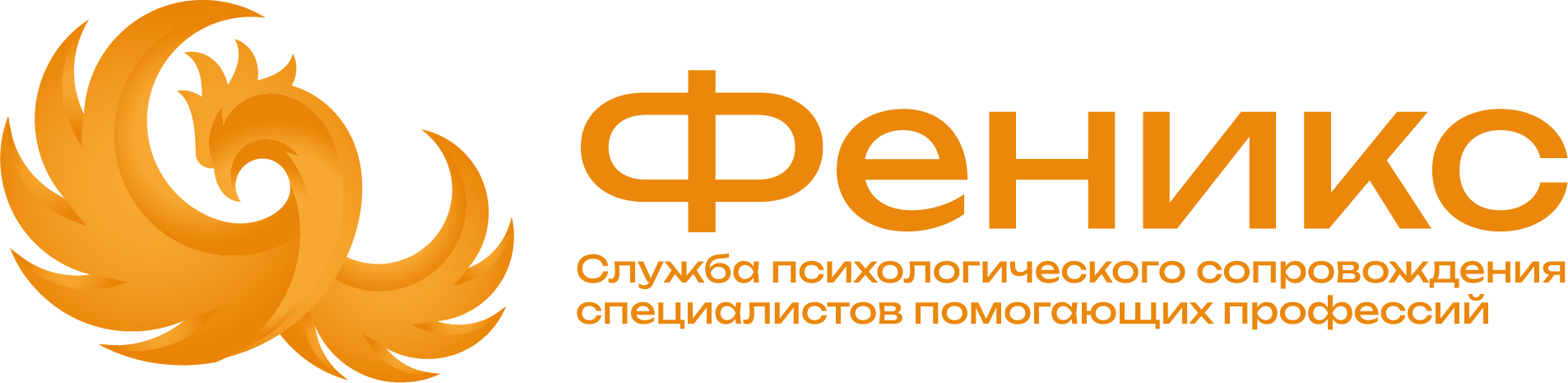 01.03.2024 – 28.02.2025
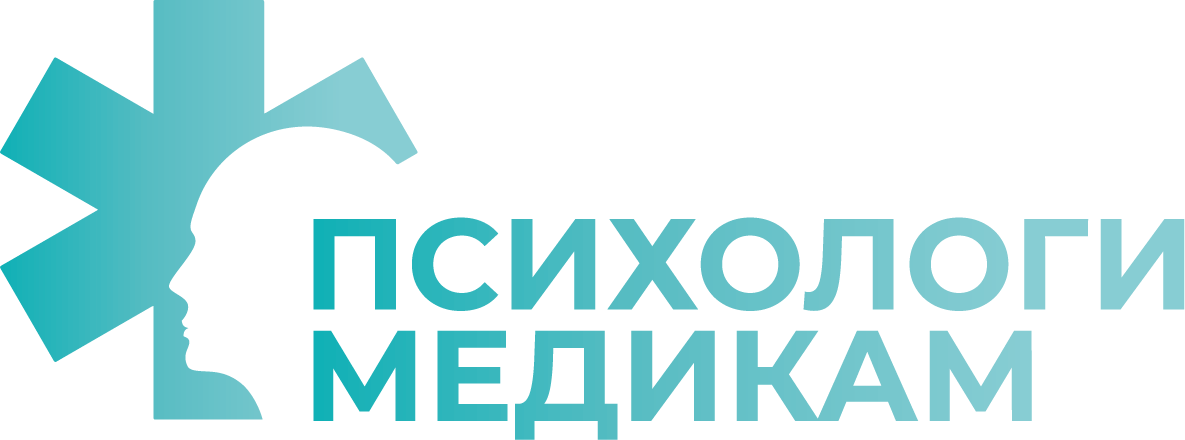 Проект начат в 2020 году силами волонтеров-психологов Волгограда
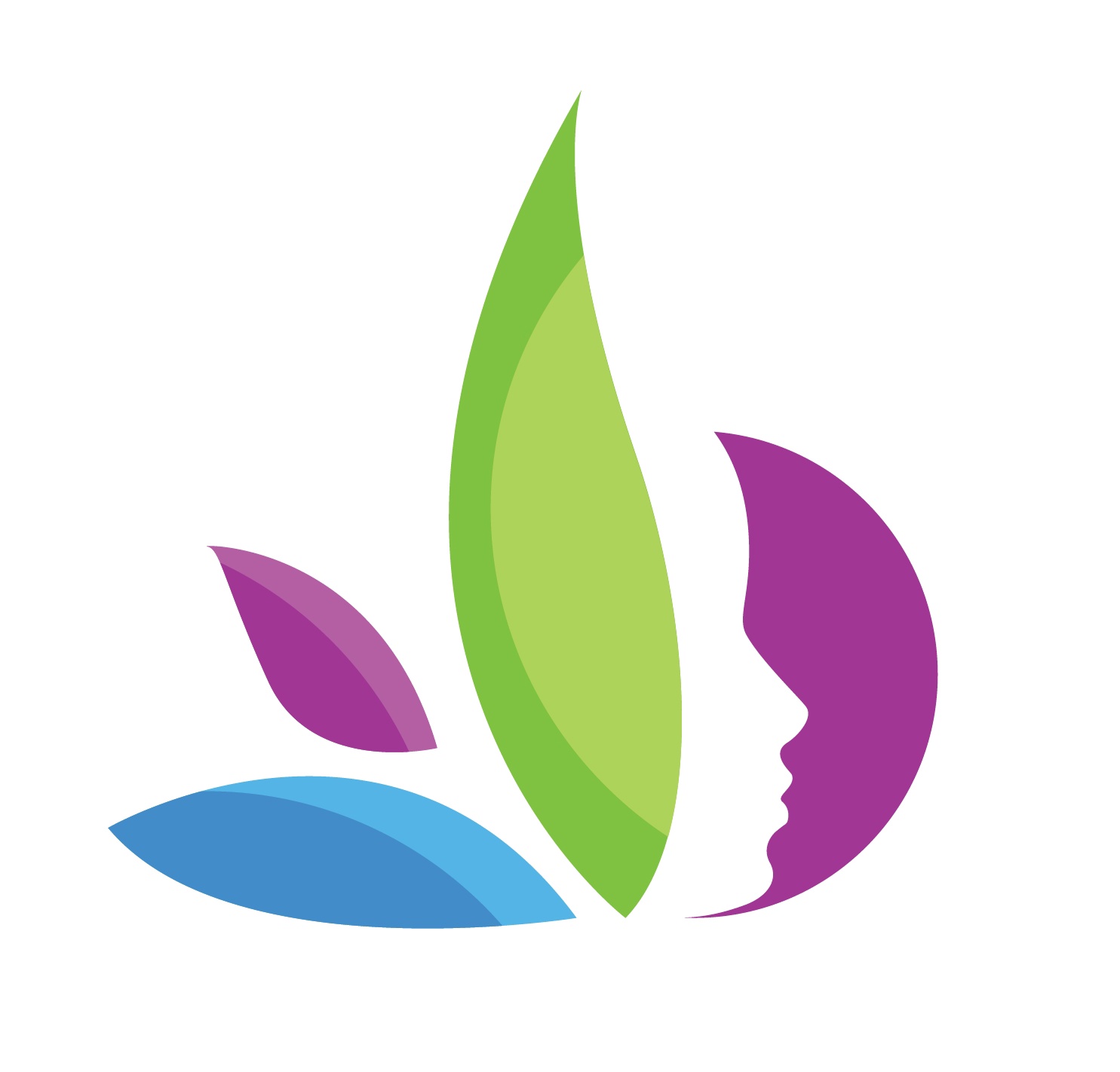 Финалист конкурса 
«Женщины за здоровое общество»
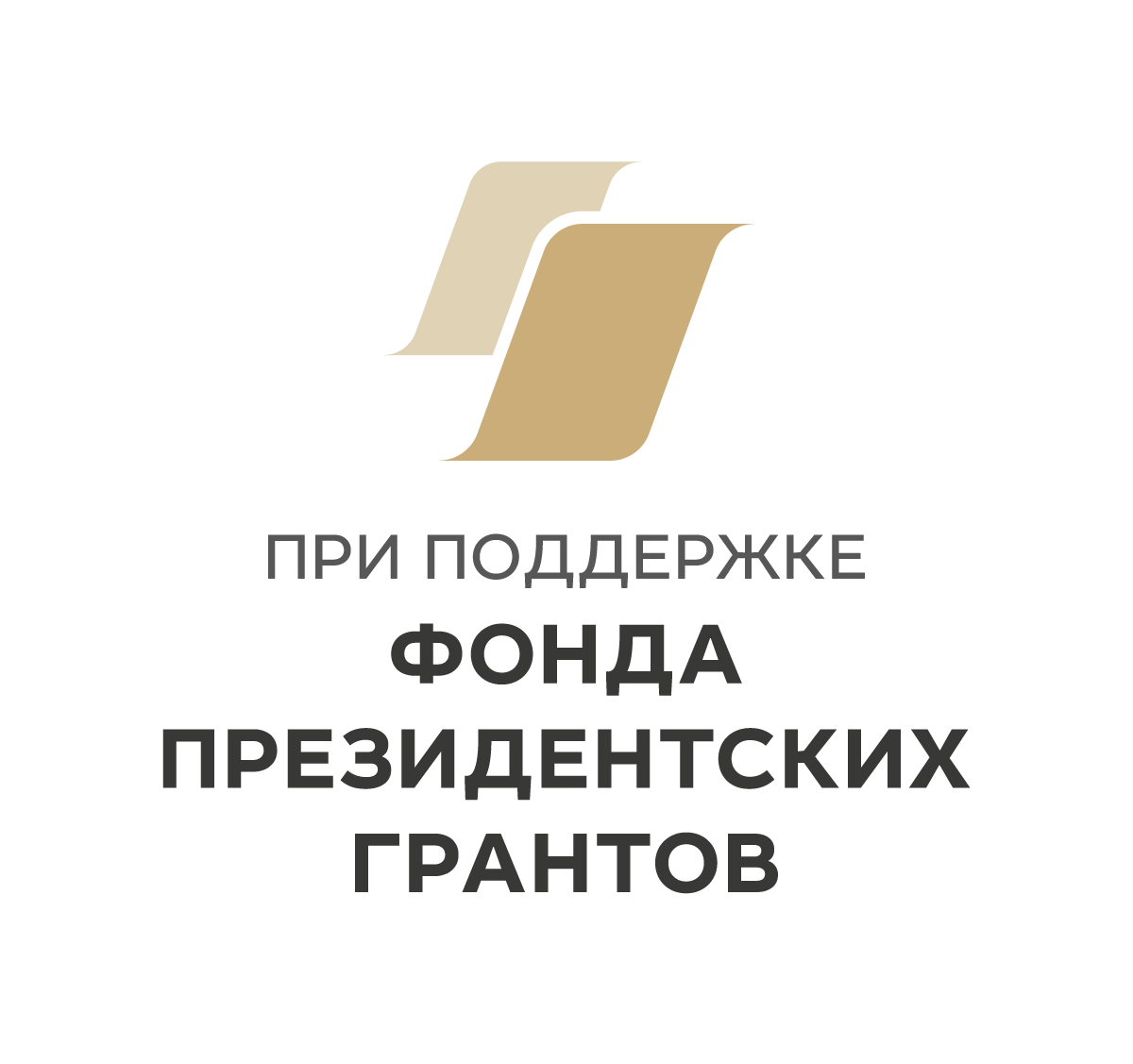 Выиграл 4 гранта
Вошел в ТОП-100 проектов, 
реализованных при поддержке фонда
участников
20 000+
ПАРТНЕРЫ
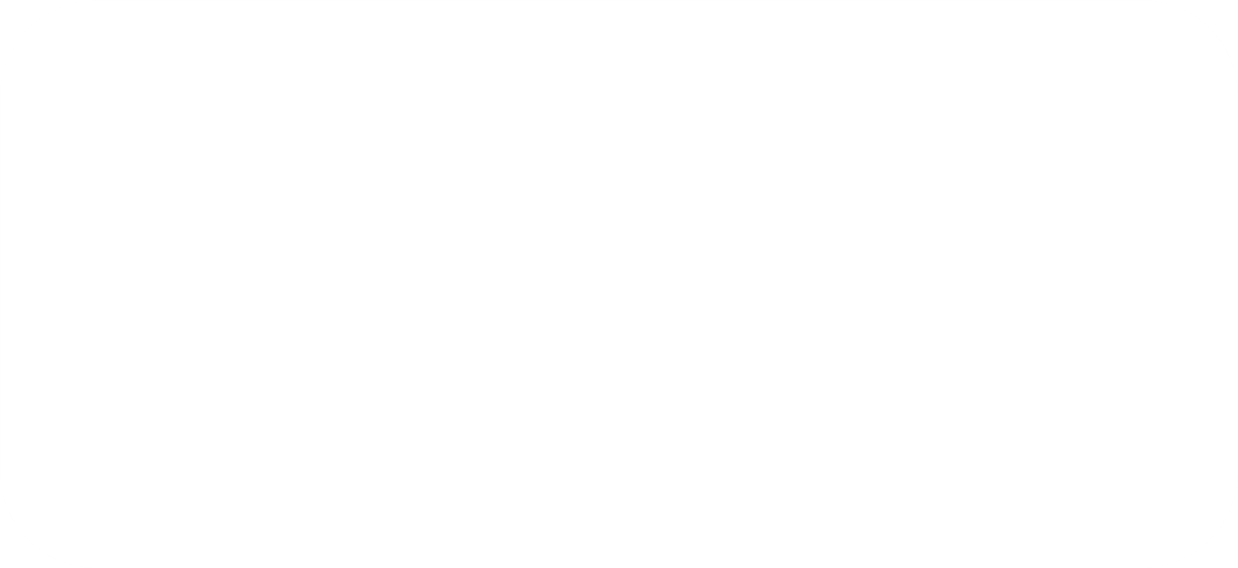 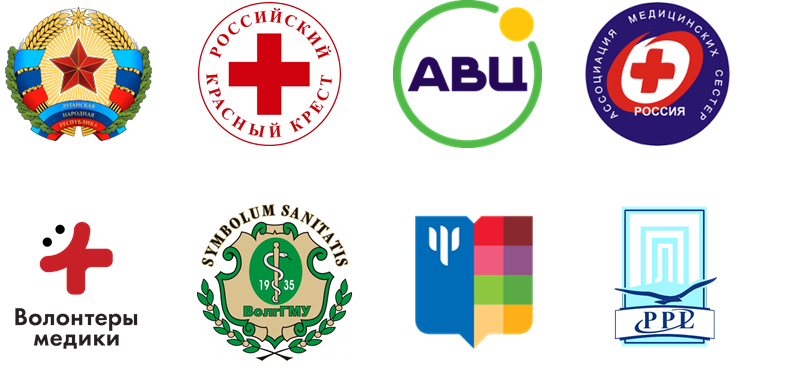 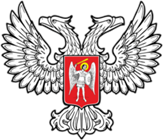 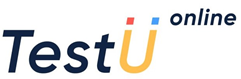 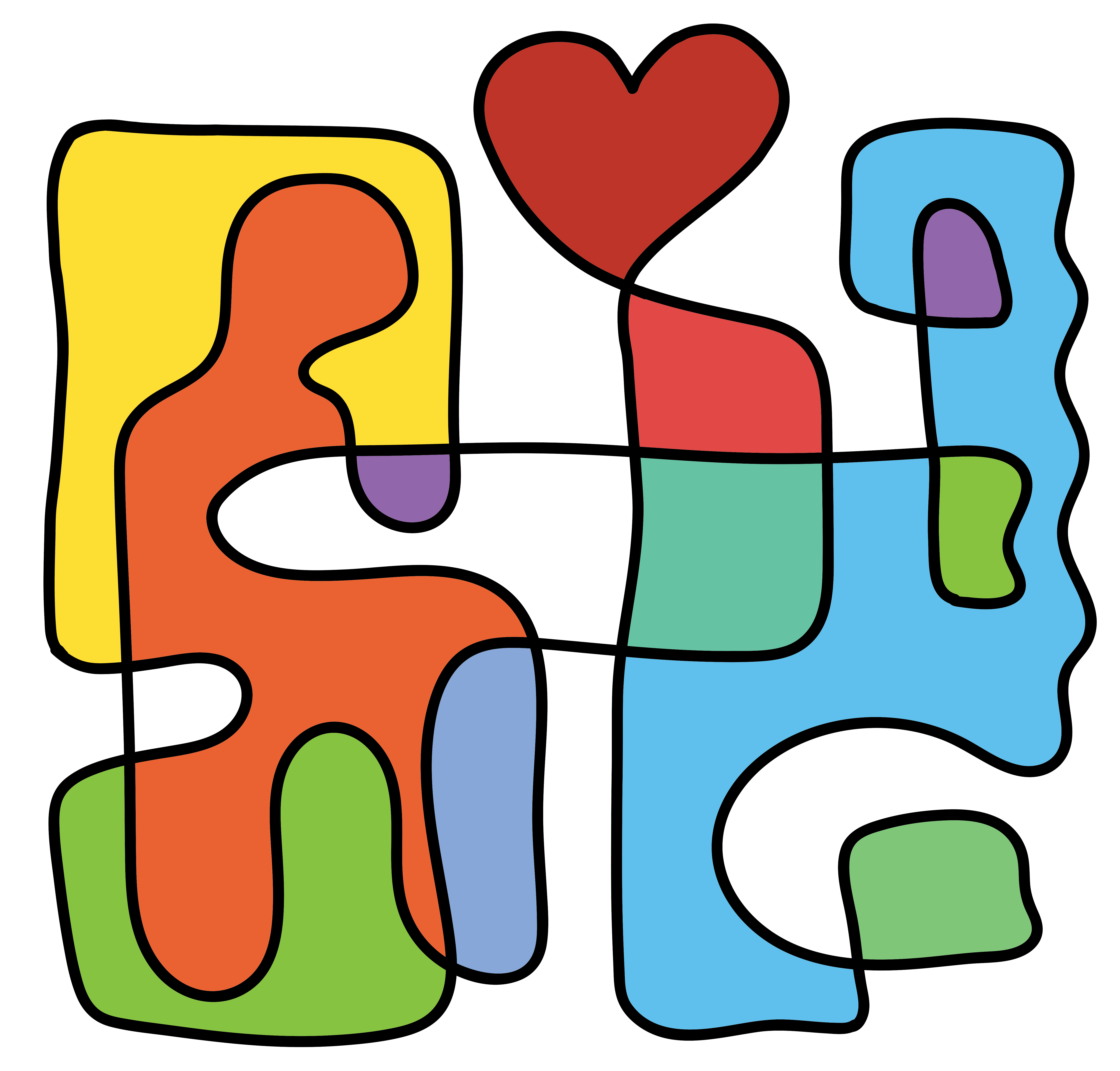 Цели проекта
Создание условий для сохранения и улучшения психологического здоровья посредством психологической поддержки и реабилитации:
специалистов помогающих профессий
жителей вновь присоединенных территорий.

Содействие профессиональному развитию волонтеров-психологов и психологов, осуществляющих свою профессиональную деятельность на вновь присоединенных территориях.
ПСИХОЛОГИ-МЕДИКАМ
ПСИХОЛОГИ-ПСИХОЛОГАМ
ПСИХОЛОГИ- 
ЖИТЕЛЯМ ДОНБАССА
мастер-классы
психотерапевтические сессии
психологические игры/сессии для детей
фотосессии с ростовыми куклами
мастер-классы
психотерапевтические сессии
деловая игра
обучающие психотерапевтические сессии
супервизии/интервизии
повышение квалификации
практика студентов-психологов МГППУ
3 трека
Итоговый опрос сезон 2023-2024(медработники)
93,5%   - применяют знания и навыки, полученные в проекте
76,1%     - повысили психологическую грамотность
60,9%   - повысили эмоциональную устойчивость
45,7%    - конструктивно стали вести себя в конфликтах
38%       - отметили снижение тревожности
34,8%   - отмечают повышение мотивации к работе
Итоговый опрос сезон 2023-2024 (психологи)
93,7%   - применяют знания и навыки, полученные в проекте
95,8%   - повысили уровень профессионализма
92,6%    - расширили репертуар методов оказания помощи
75,8%   - получили поддержку профессионального сообщества
68,4%  - отметили важность проф. самоидентификации
67,4%   - отмечают восполнение внутренних ресурсов
53,7%   - повышение мотивации к волонтерской деятельности
Реализованы 2 гуманитарные миссии МЫВМЕСТЕ с Донбассом

2023г. –ЛНР и ДНР 
(Луганск, Харцызк, Зугрэс, Макеевка) 45 мероприятий, приняли участие 401 чел. (117 детей)
2024г. – ДНР 
(Донецк, Макеевка, Харцызск, Мариуполь, пгт Мангуш, Енакиево, Шахтерск, Торез, Снежное, Старобешевский район, Тельмановский район. ) – 73 мероприятия, приняли участие 1061 чел., (более 500 детей).
ЗАГОЛОВОК
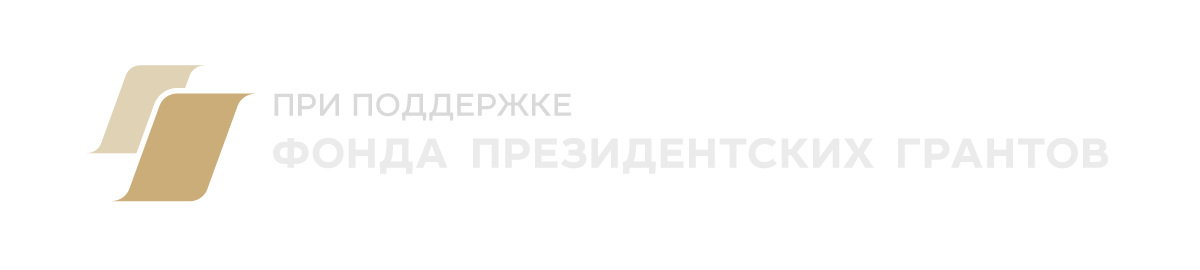 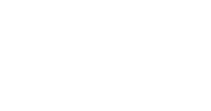 БЛАГОДАРИМ ЗА ВНИМАНИЕ!
Орешкина Наталья Геннадиевна
+79272535768
lideri.peremen@gmail.com
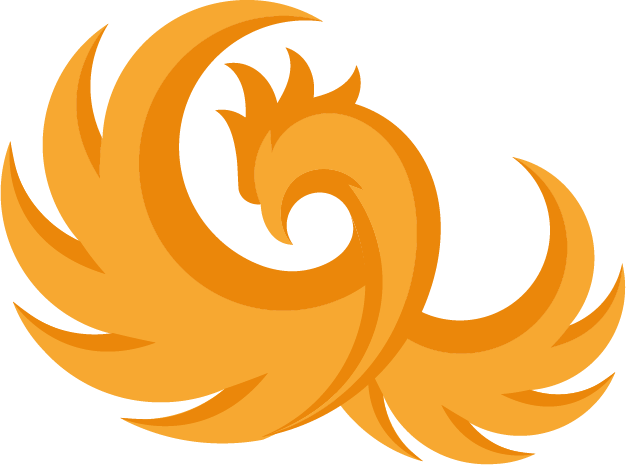 https://vk.com/lideryperemen